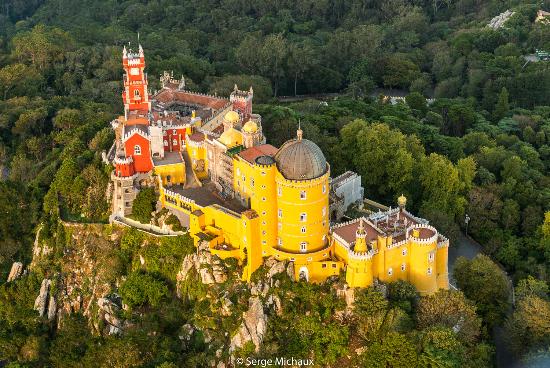 Pena Palace
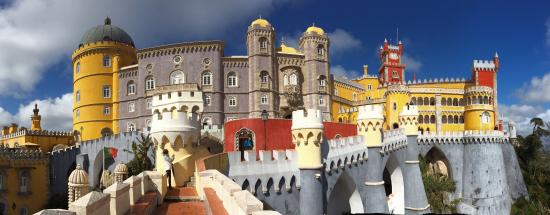 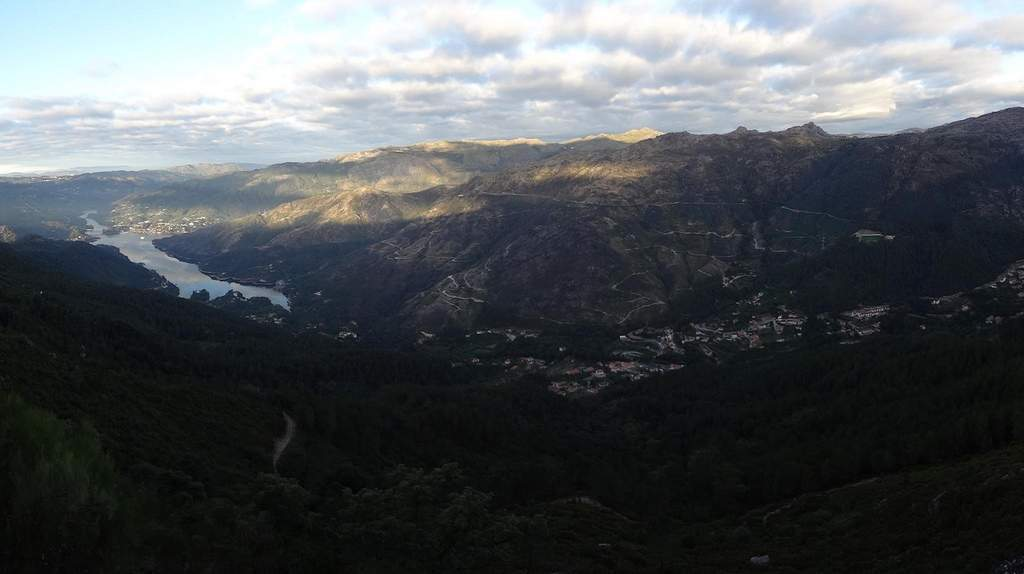 Peneda-Gerês 
National Park
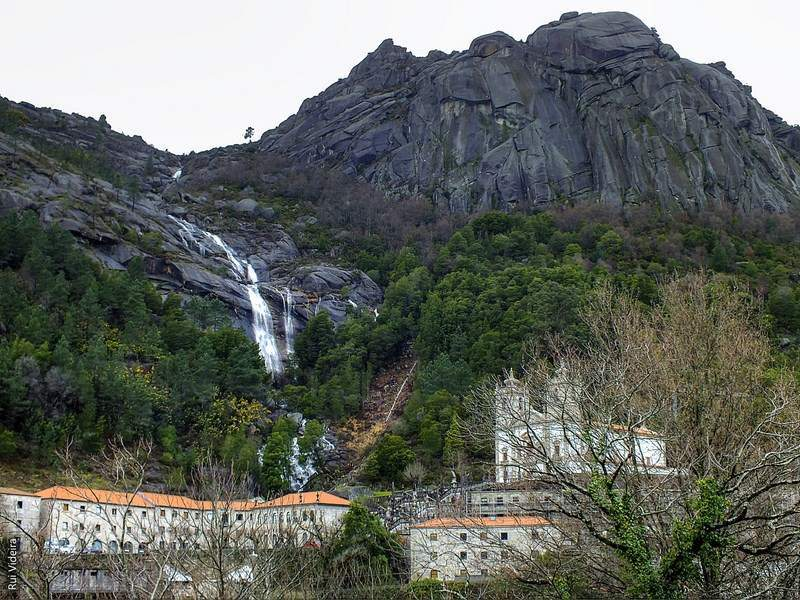 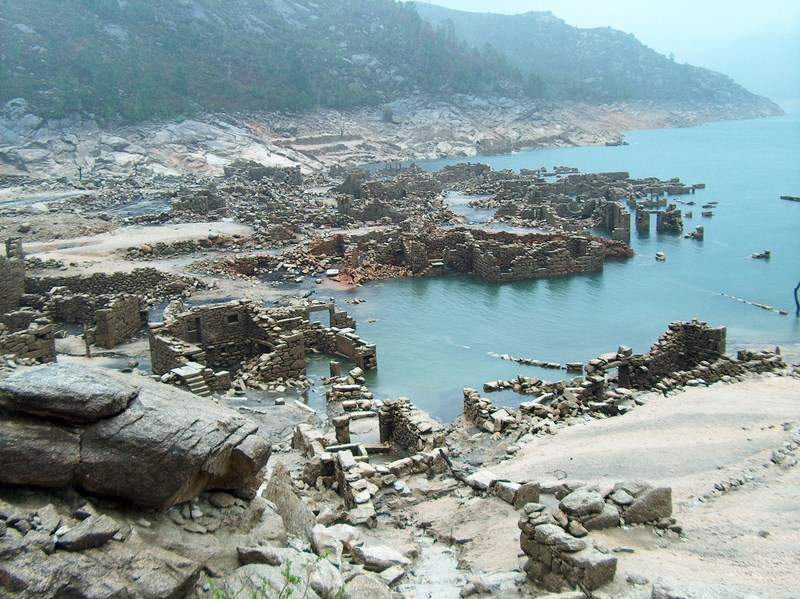 Dom Luis Bridge
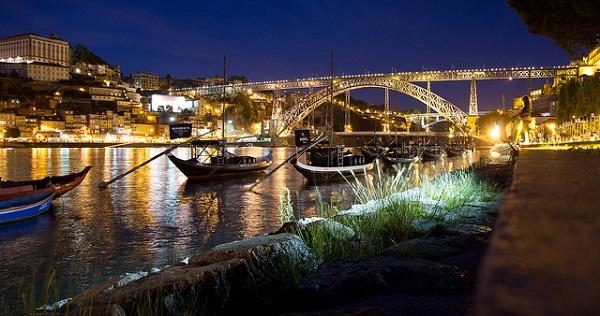 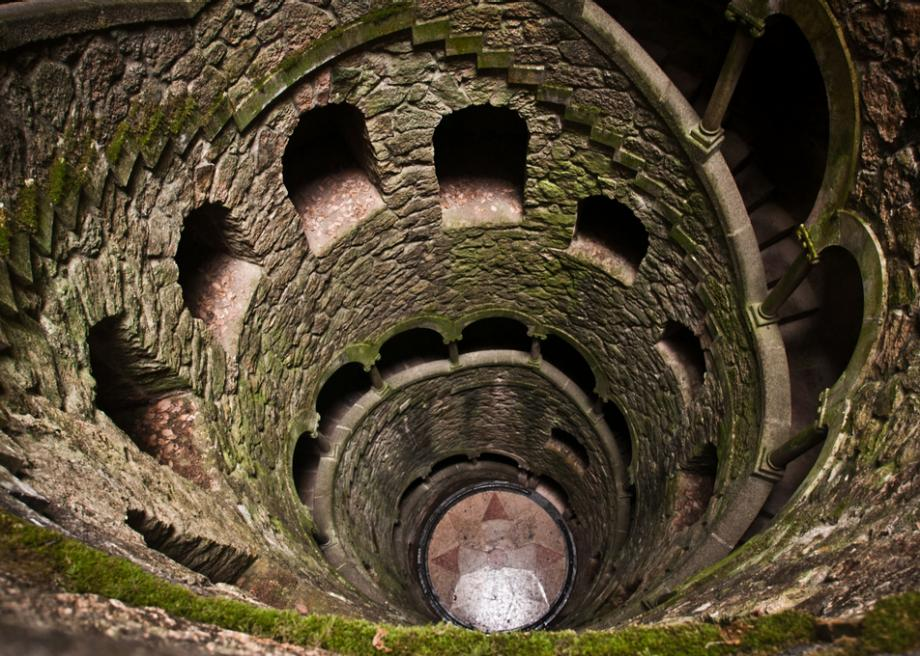 Regaleira Palace
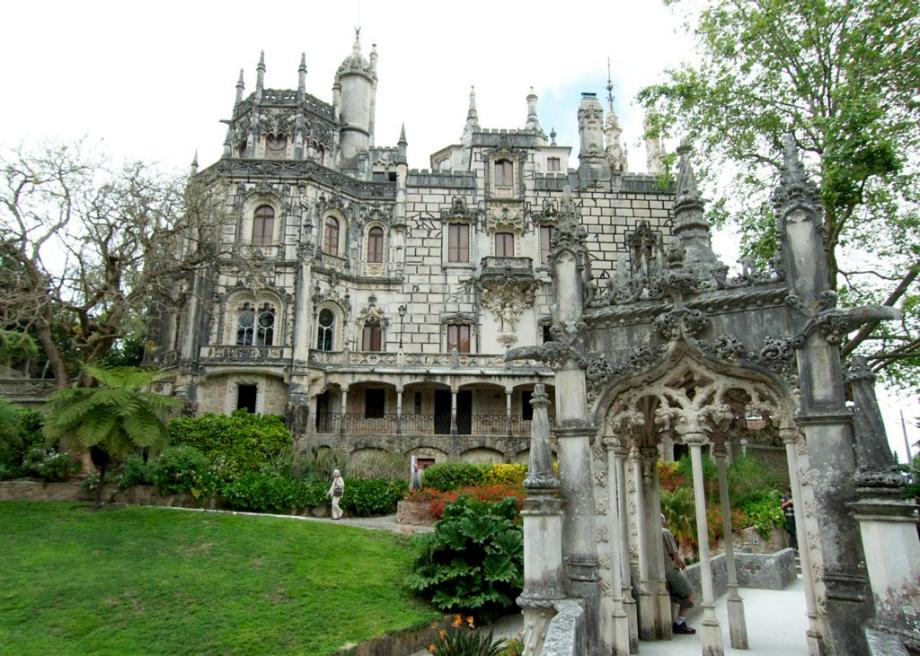 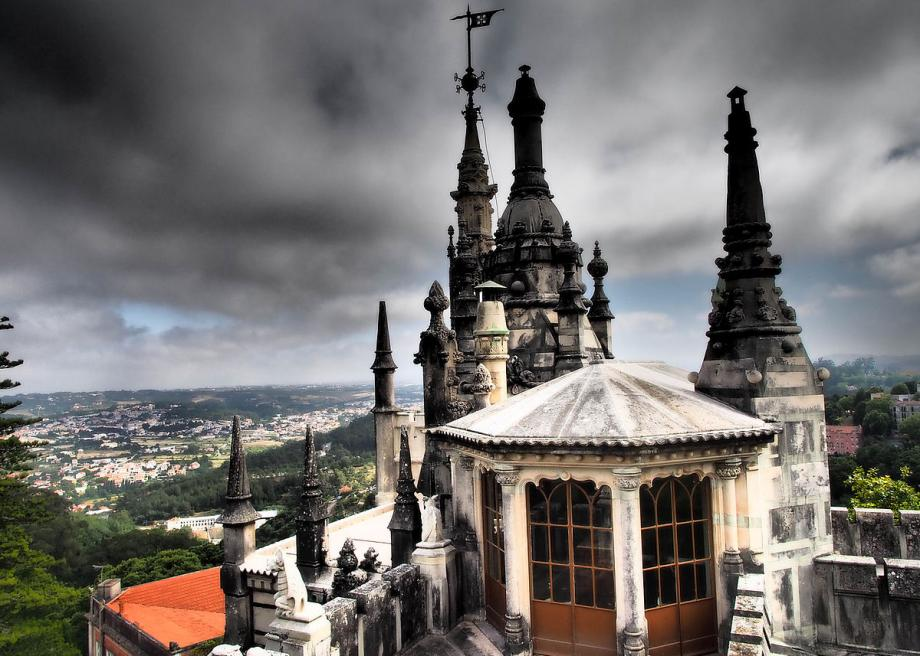 Belem Tower
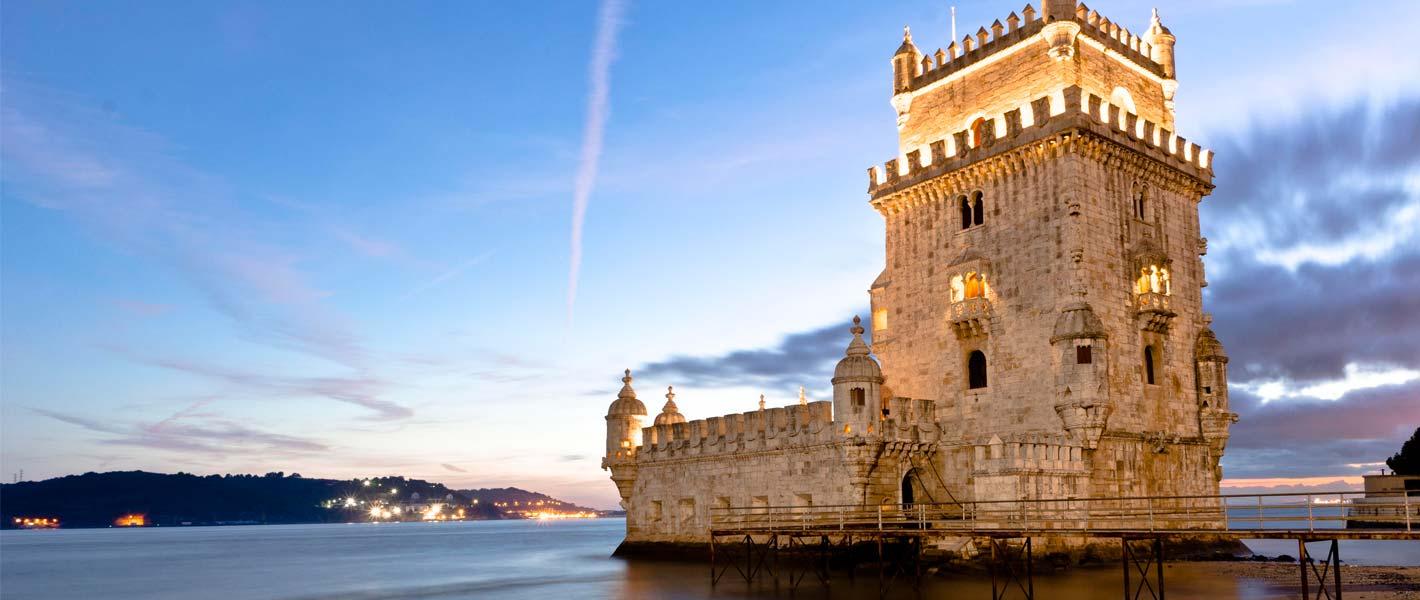 St. George's Castle
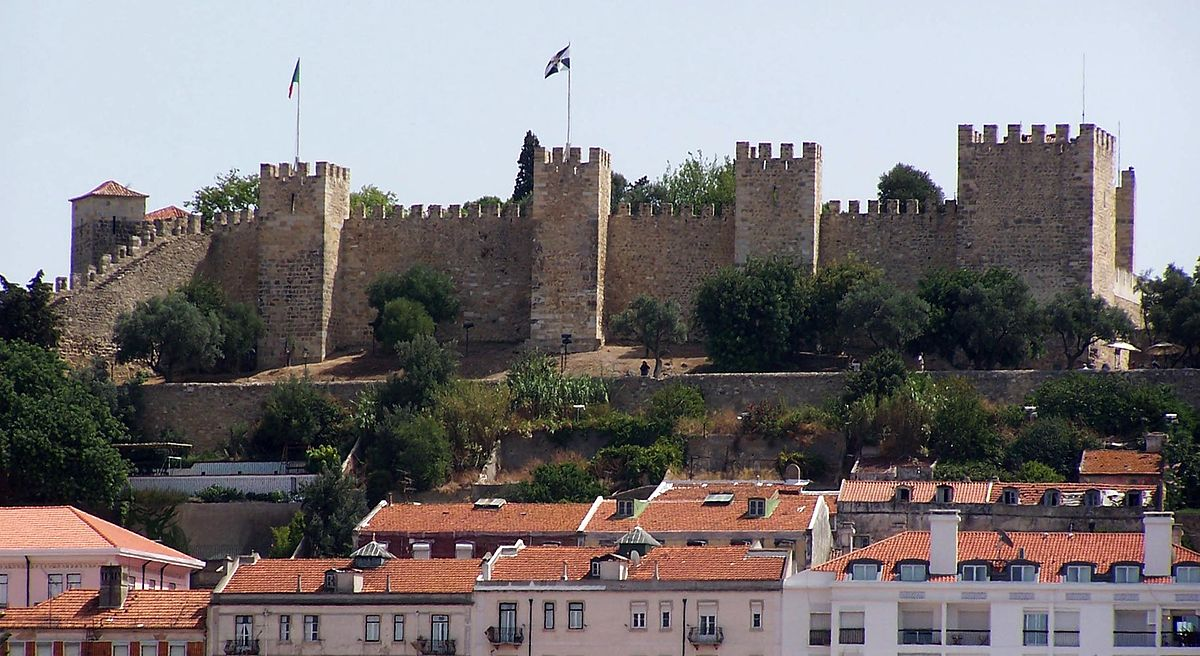 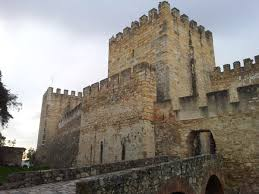